Dementia
Dementia is a disease marked by a gradual loss of cognitive functioning which can also incorporate losses of motor, emotional, and social functioning as well..
It is a permanent and progressive disease that eventually renders people unable to care for themselves.
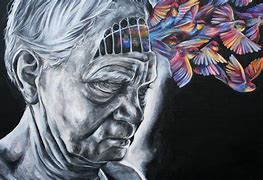 First Skills Training Centre UK
Dementia - Early Stage
Begins with forgetfulness - isolated incidents of memory loss do not constitute dementia.
Forgetfulness progresses to confusion and eventually disorientation.
Problem solving
Judgment
Decision making
Orienting to space and time
Personality changes - irritable, agitated, sadness (depression), manic episodes
First Skills Training Centre UK
Dementia - Causes
50 different causes
Neurological disorders such as Alzheimer’s (est. 50-70% of people with dementia have Alzheimer’s)
Vascular disorders such as multi-infarct disease (multiple strokes)
Inherited disorders such as Huntington’s
Infections such as HIV
First Skills Training Centre UK
Dementia - Incidence
Suspected that as many as 50% of people over the age of 80 develop Alzheimer’s.
5%-8% of all people over 65 have some form of dementia; number doubles every 5 years beyond that age.
Alzheimer’s causes 50%-70% of all dementia.
About 20%-30% of all dementia is believed to be caused by a vascular dysfunction (most common is multi-infarct disease).
First Skills Training Centre UK
Dementia - Diagnosis
Important to establish the cause of the dementia - Alzheimer’s and dementia are not the same thing.
A differential diagnosis compares the symptoms of two or more diseases.
DD is important because some forms of dementia are “treatable”. 
Examples of treatable dementias include chronic drug abuse, Normal Pressure Hydrocephalus, Chronic subdural Hematoma, Benign Brain Tumors, Vitamin Deficiency, and Hypothyroidism.
First Skills Training Centre UK
Dementia - Diagnosis
Medical History - Physician wants to determine the onset of symptoms and how they’ve changed over time.
Determine risk factors for infection, family history of dementia or other neurological disease, alcohol and drug use, and a patient’s history of strokes.
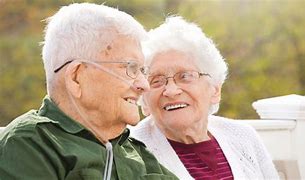 First Skills Training Centre UK
Dementia - Diagnosis
Neuropsychological Exam - Evaluates a person’s cognitive ability, e.g., orientation in time and space, memory, language skills, reasoning ability, attention, and social appropriateness.
Tests involve asking a person to repeat sentences, name objects, etc.
Someone with Alzheimer’s is usually cooperative, attentive, and appropriate but has poor memory.
Someone with hydrocephalus is likely to be distracted and less cooperative.
First Skills Training Centre UK
Dementia - Diagnosis
Brain Imaging/Lab Tests - CT or MRI, cerebrospinal fluid (all used to confirm a diagnosis or eliminate various possibilities)
Blood tests - used to diagnosis neurosyphilis.
Metabolic tests - determine treatable disorders such as a vitamin B12 deficiency
EEG (electroencephalography) is used to diagnose Creutzfeldt-Jakob disease.
First Skills Training Centre UK
Two types of Dementia
Dementia
Alzheimer’s and Creutzfeldt-Jakob are two forms of cortical dementia 
Cortical - Disorder affecting the cortex, the outer portion or layers of the brain.
Memory and language difficulties(Aphasia) most pronounced symptoms.
Aphasia is the inability to recall words and understand common language.
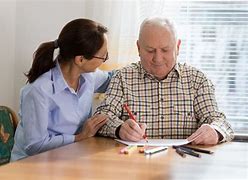 First Skills Training Centre UK
Two types of Dementia
Subcortical - Dysfunction in parts of the brain that are beneath the cortex.
Memory loss & language difficulties not present or less severe than cortical.
Huntington’s disease and AIDS dementia complex.
Changes in their personality and attention span.
Thinking slows down.
First Skills Training Centre UK
Alzheimer’s Disease
Progressive disorder in which neurons deteriorate resulting in the loss of cognitive functions (memory), judgment and reasoning, movement coordination, and pattern recognition. 
Predominantly affects the cerebral cortex and hippocampus which atrophy as the disease progresses.
First Skills Training Centre UK
AD - Plaques and Tangles
Neuritic Plaques
Commonly found in brains of elderly people but appear in excessive numbers in the cortex of AD pt.’s
Surrounded by deteriorating neurons that produce acetylcholine (neurotransmitter essential for processing memory and learning.
Neurofibrillary Tangles
Twisted remains of a protein which is essential for maintaining proper cell structure.
It is not known whether the plaques and tangles are the cause of AD or part of the results of the disorder.
First Skills Training Centre UK
AD - Plaques and Tangles
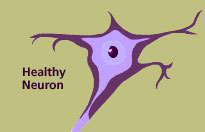 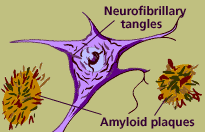 First Skills Training Centre UK
AD - Neuroanatomy
Frontal lobe
Controlling responses to input from the rest of the CNS
Voluntary movement
Emotion
Planning and execution of behavior
Intellect
Memory
Speech
Writing
Parietal Lobe
Interprets sensations of tactile stimulation, e.g., pain, temperature, touch, size, shape, and body part awareness.
First Skills Training Centre UK
AD - Neuroanatomy
Temporal Lobe
Understanding sounds
Understanding speech
Emotion
Memory
Occipital Lobe
Understanding visual images
Understanding the meaning of the written word.
First Skills Training Centre UK
AD - Neuroanatomy
Hippocampus
Plays a crucial role in both the encoding and retrieval of information.
Damage to the hippocampus produces global retrograde amnesia, which is the inability to retain newly learned information.
First Skills Training Centre UK
AD - Incidence
About 2 million people in the U.S. suffer from Alzheimer’s disease.
Approx. 5%-8% of people over 65.
As many as 50% over the age of 80
First Skills Training Centre UK
AD - Risk Factors
Family History - a clear inherited pattern exists in approximately 10% of cases
Down’s Syndrome - Nearly 100% of people who live into their 40’s
Chronic Hypertension - Treatment reduces the risk
Head Injuries - Three times more likely to develop AD
Gender - inclusive data.  Some studies show a greater risk for females while others show an increased risk for males.
First Skills Training Centre UK
AD - Symptoms
Loss of Memory
Aphasia
Apraxia - (decreased ability to perform physical tasks such as dressing, eating, ADL’s
Delusions
Easily lost and confused
Inability to learn new tasks
Loss of judgment and reason
Loss of inhibitions and belligerence
Social Withdrawal
Visual hallucinations
First Skills Training Centre UK
AD Early Stage
Characteristics
Begins with forgetfulness
Progresses to disorientation and confusion
Personality changes
Symptoms of depression/manic behaviors
Interventions
Medications - Aricept and Cognex (both are commercial names).
Both increase acetylcholine (Ach) in the brain by inhibiting the enzyme that breaks it down.
Therapy (deal with depression that often accompanies diagnosis
Counseling with family
First Skills Training Centre UK
AD - Early Stage
Music Therapy
Used to relieve depression
Coupled with exercise and relaxation techniques
Increase or maintain social relationships (dancing, improvisation)
Maintain positive activities (church choir, Handbell choir, Senior social dances, etc.)
First Skills Training Centre UK
AD - Middle Stage
Characteristics
Need assistance with ADLs
Unable to remember names
Loss of short-term recall
May display anxious, agitated, delusional, or obsessive behavior
May be physically or verbally aggressive
Poor personal hygiene
Disturbed sleep
Inability to carry on a conversation
May use “word salad” (sentence fragments)
Posture may be altered
Disoriented to time and place
May ask questions repeatedly
First Skills Training Centre UK
AD - Middle Stage
Interventions
Validation Therapy
Structured Areas for Mobility
Positive, nurturing, loving environment
Music Therapy
Provides avenue for social interaction (Instrumental Improvisation; TGS, Guided Music Listening)
Provides a medium for verbal/non-verbal expression (TGS)
Can help maintain cognitive and affective functioning
First Skills Training Centre UK
AD - Middle Stage
MT (cont’d)
Music associated with positive memories will evoke a positive response.
Use client preferred music
Music from late teens through early 30’s
Lower keys (F3 to C5 for women ~ one octave lower for men
Only use sheet music when helpful ~ might be a distraction
Dancing allows for intimacy between spouses
Mallet in dominant hand, drum in non-dominant hand so one can play independently
*Careful - some may react to loud noises adversely
First Skills Training Centre UK
AD - Late Stage
Characteristics
Loss of verbal articulation
Loss of ambulation
Bowel and bladder incontinence
Extended sleep patterns
Unresponsive to most stimuli
Interventions
Caring for physical needs
Maintain integrity of the skin
Medical interventions
Most activities are inaccessible
First Skills Training Centre UK
AD - Late Stage
Music Therapy
Tape by bedside
Gentle singing by therapist ~ one-sided, client will not participate
Can provide some connection between patient and family members through singing
Use a calm voice
Utilize touch: holding hands, hugging, rocking, hand on shoulder, etc.
First Skills Training Centre UK